Opadanje cvjetova šipka
Dr. sc. Mira Radunić
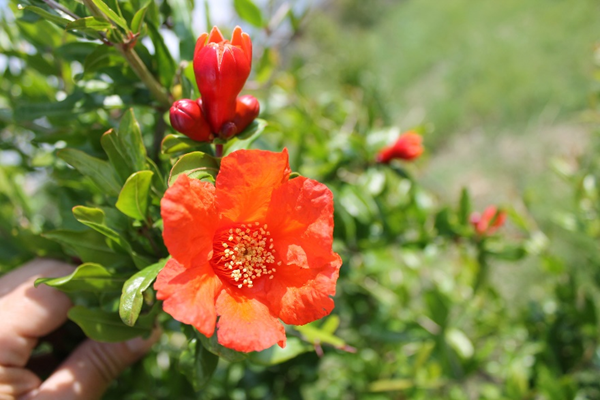 Cvijet
Cvijet - skraćeni, nerazgranati izdanak na vrhovima 2 i 3-godišnjih grana, pojedinačno ili u cvatovima sa 3-5 cvjetova

Cvjetovi šipka mogu biti: - dvospolni (fertilni)
                                       - muški (sterilni)
			   - prijelazni

Cvatnja  traje dva mjeseca,  od svibnja do srpnja
Šipak je samooplodna voćna vrsta ali
oprašivanje drugim sortama = veći % zametnutih plodova i bolja kakvoća
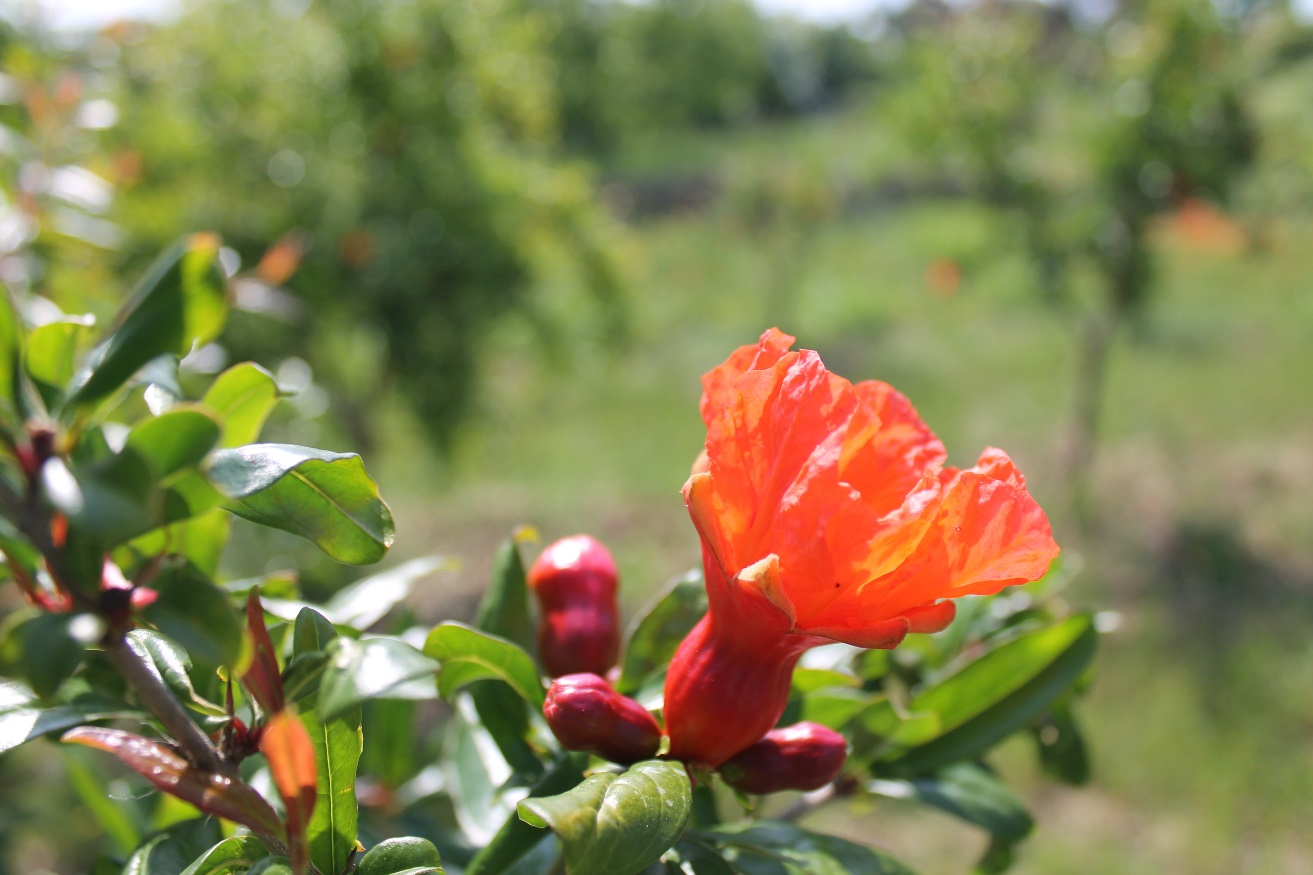 Dvospolni (fertilni) ili ženski cvjetovi
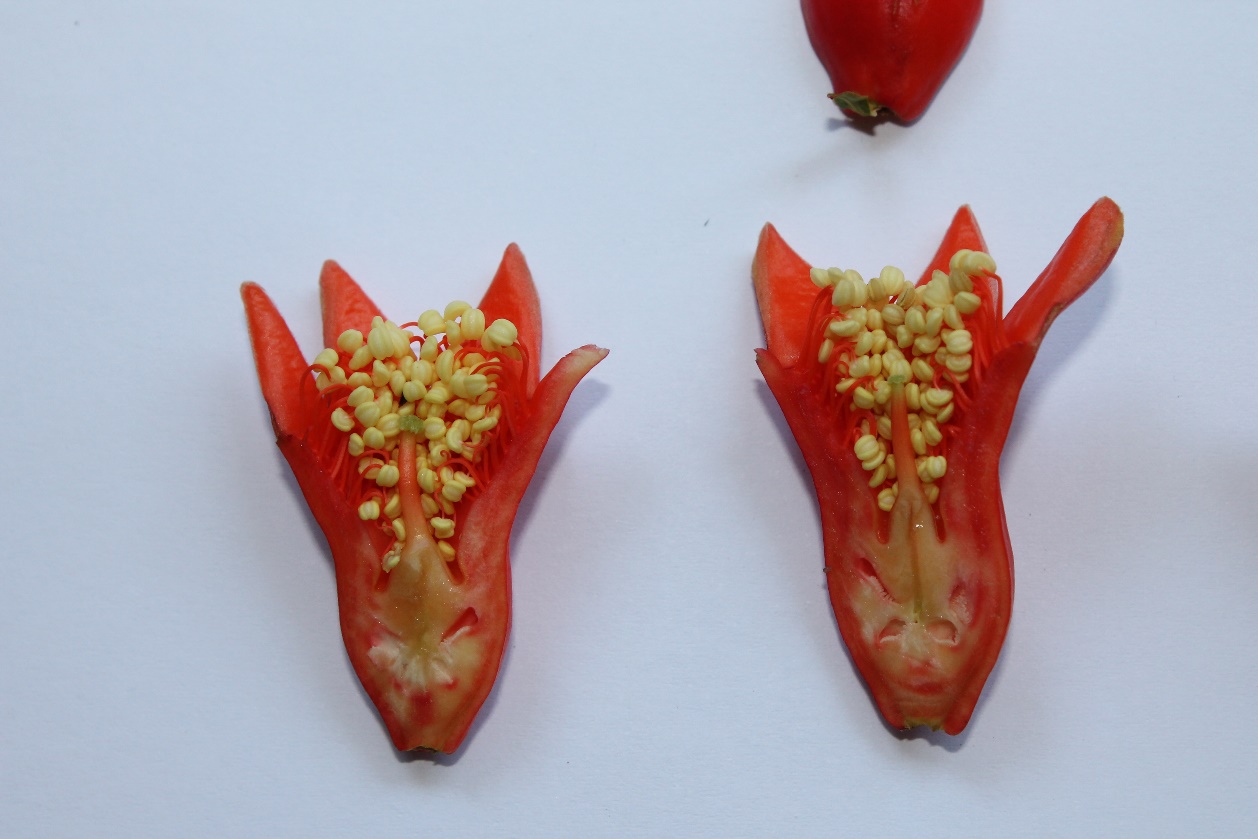 imaju razvijenu plodnicu i donose rod
zastupljeni su u manjem broji od muških cvjetova
najkvalitetniji plodovi se razvijaju iz dvospolnih cvjetova koji se razviju u prvoj polovici cvatnje
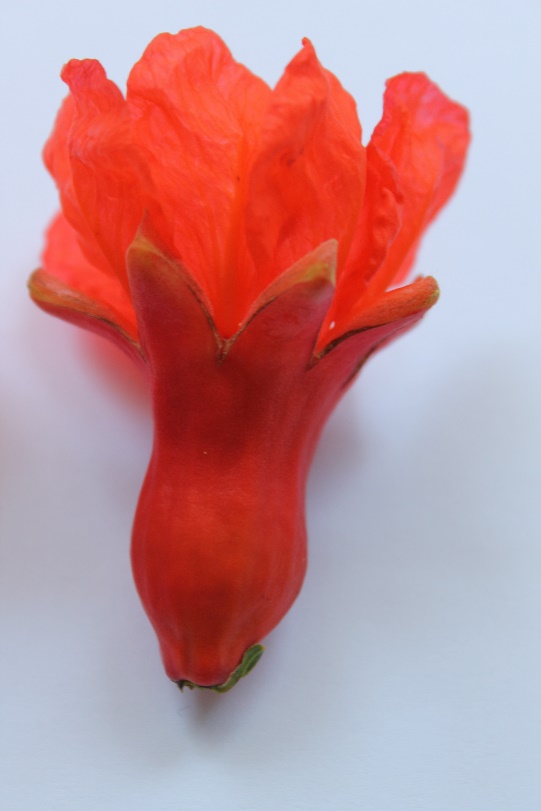 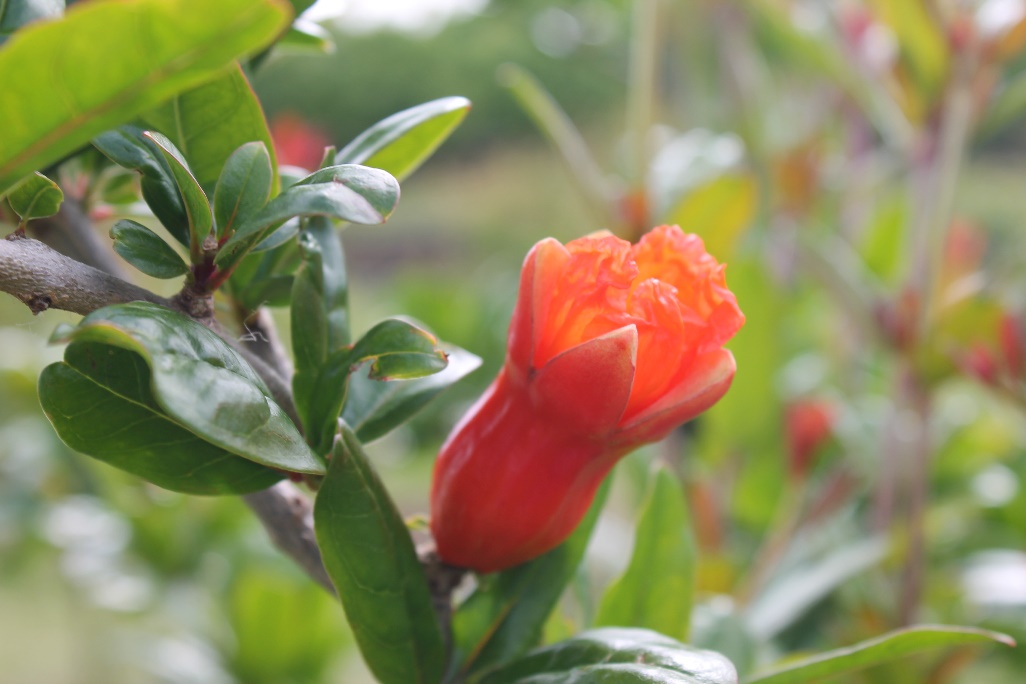 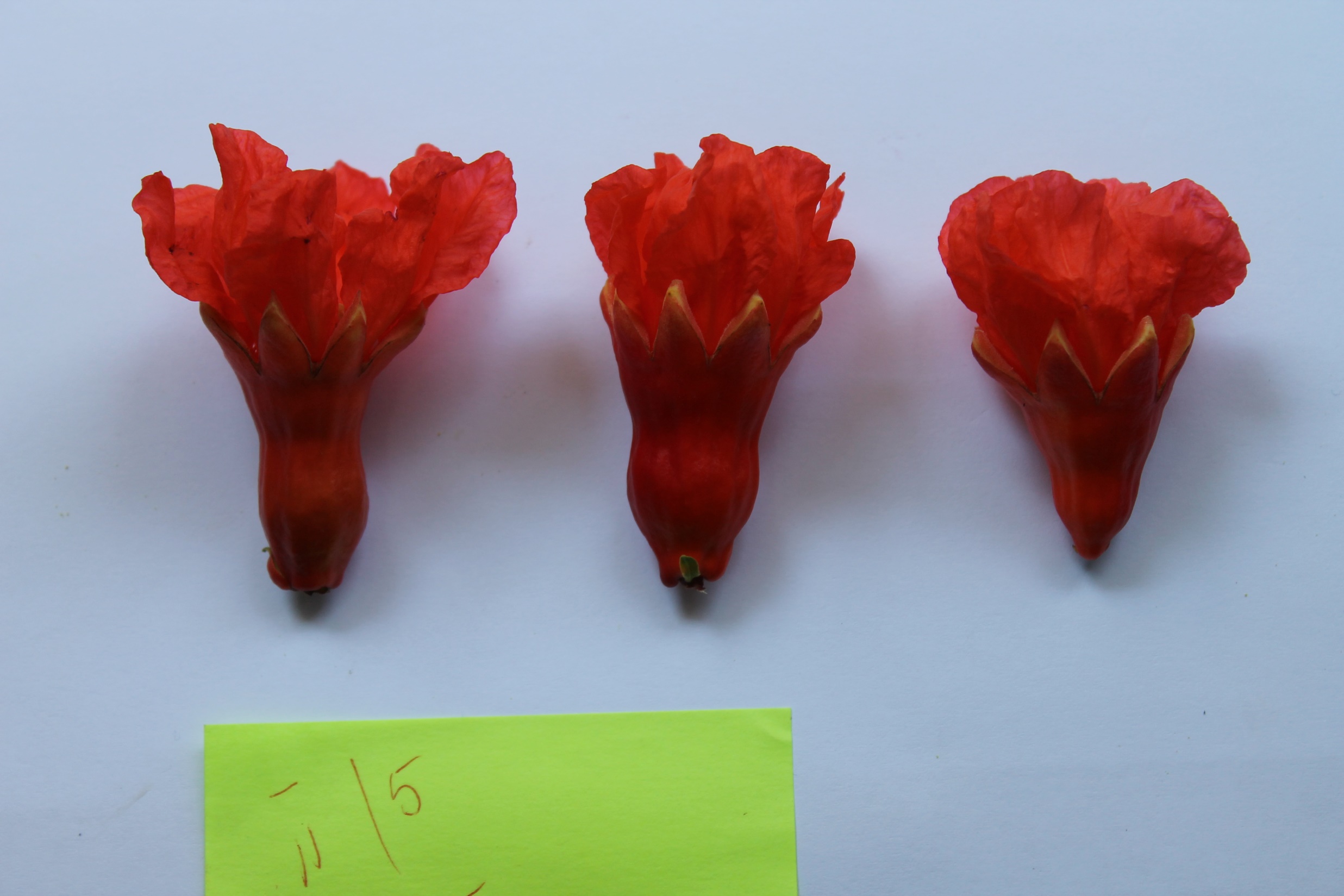 Muški (sterilni) cvjetovi
imaju oblik slova ‘’V’’ i nemaju razvijenu plodnicu
produciraju veliku količinu peludi i igraju važnu ulogu u oprašivanju
zastupljeni su u većem broju od dvospolnih cvjetova (60-80%)
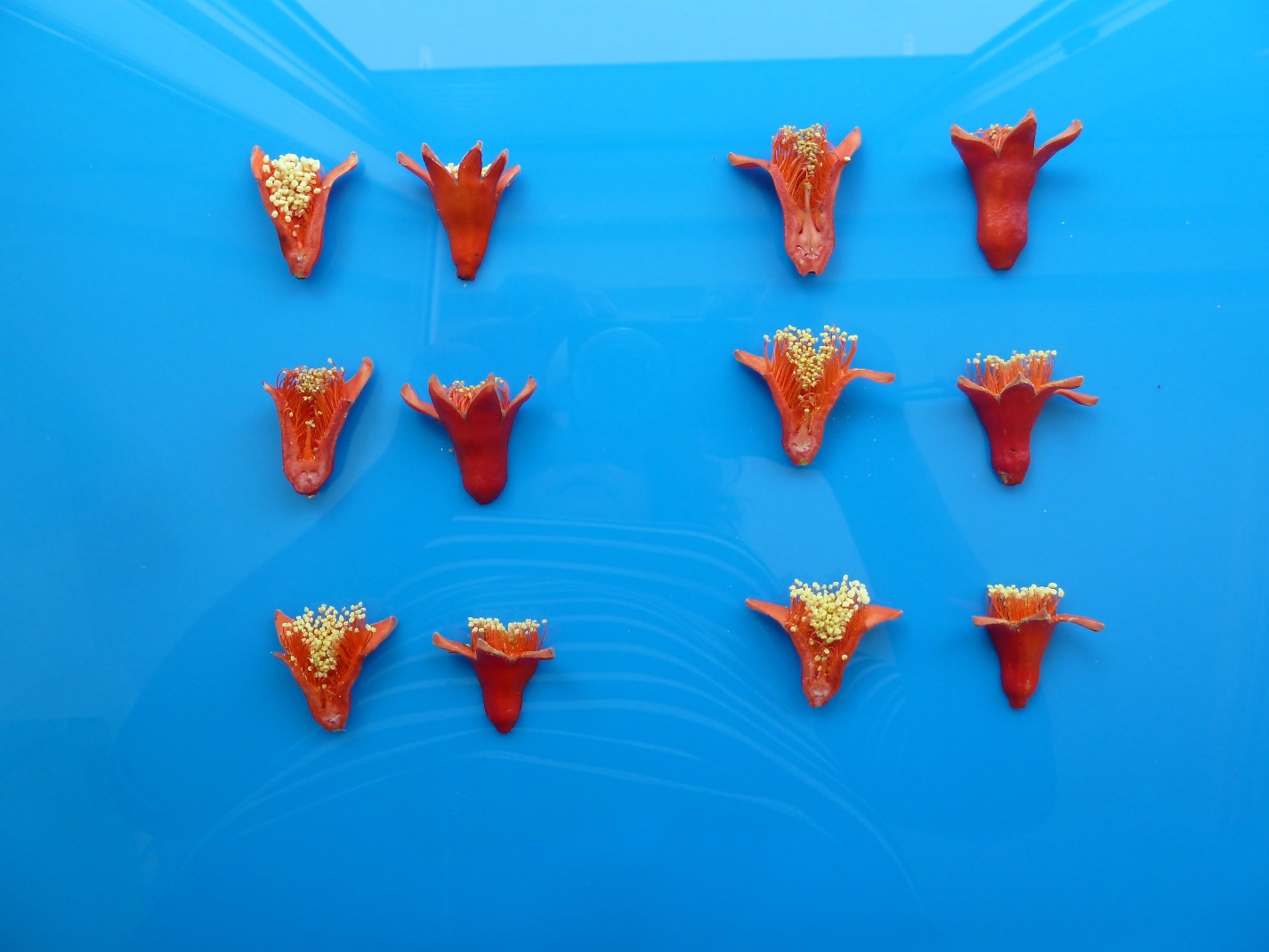 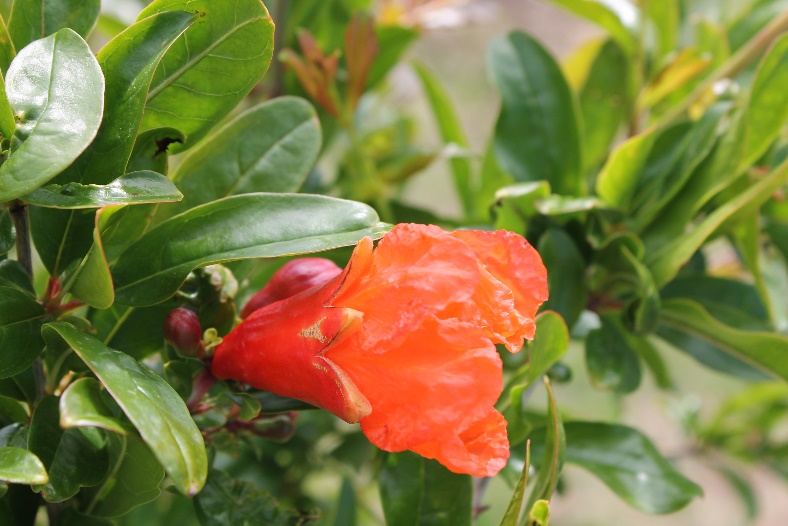 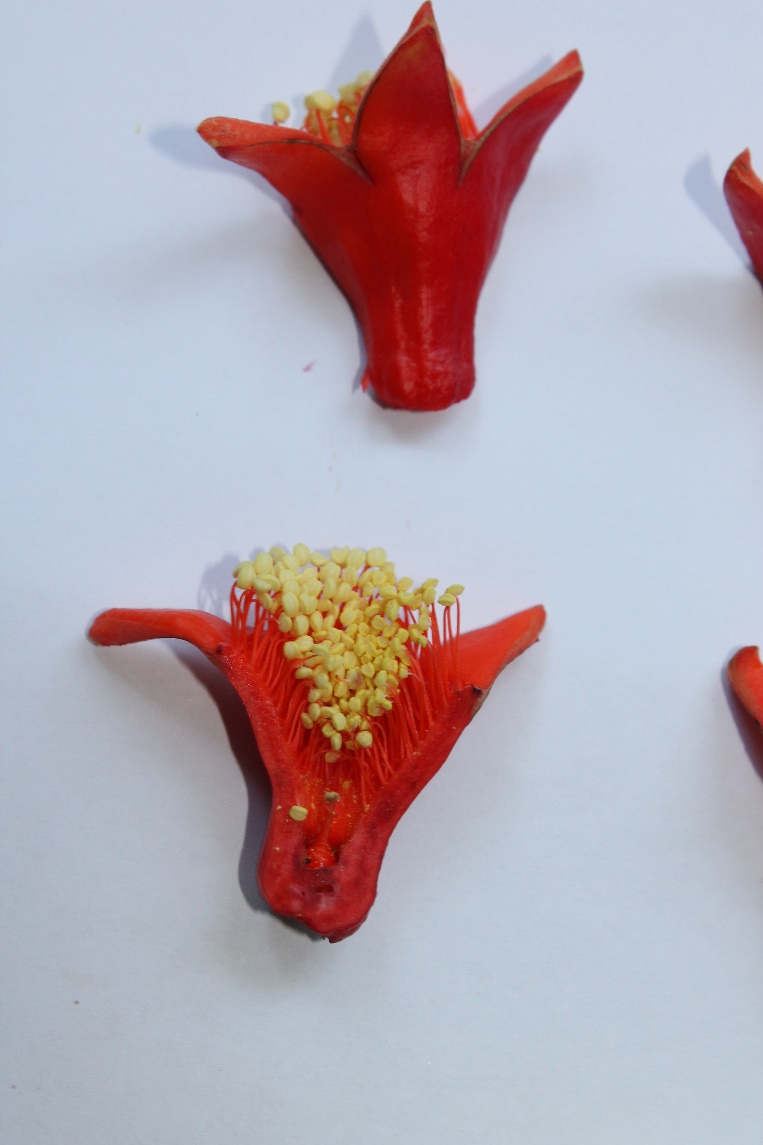 Formiranje cvjetova
diferencijacija cvjetova šipka odvija se u razdoblju prije cvatnje.
Koliko će se cvjetova koji tip cvijeta  formirati ovisi o velikom broju čimbenika. 
odnos muških i ženskih cvjetova i njihovo formiranje je i genetski uvjetovano svojstvo, ali pod utjecajem niza čimbenika: 

temperature prije cvatnje 
ako u tom razdoblju nema dovoljno sunca i topline formirati će se muški cvjetovi koji nakon cvatnje opadaju
s povećanjem temperatura povećava se i broj ženskih (fertilnih) cvjetova
što se ženski cvjetovi pojave ranije to će i plodovi biti krupniji i kvalitetniji.
Formiranje cvjetova
kondicijsko stanje stabla 
stabla bolje ishranjenosti i zdravstvenog stanja imaju bolju predispoziciju za formiranje ženskih (fertilnih cvjetova)
osim jesenske gnojidbe sa NPK gnojivima i stajskog gnojiva (svake tri godine) šipak treba obavezno prihraniti dušičnim gnojivom pa je potrebna prihrana tijekom proljeća i početkom ljeta.

VAŽNO je istaknuti da
su najpovoljnije pozicije za sadnju šipka na blago nagnutim i osunčanim položajima zaštićenim od vjetra
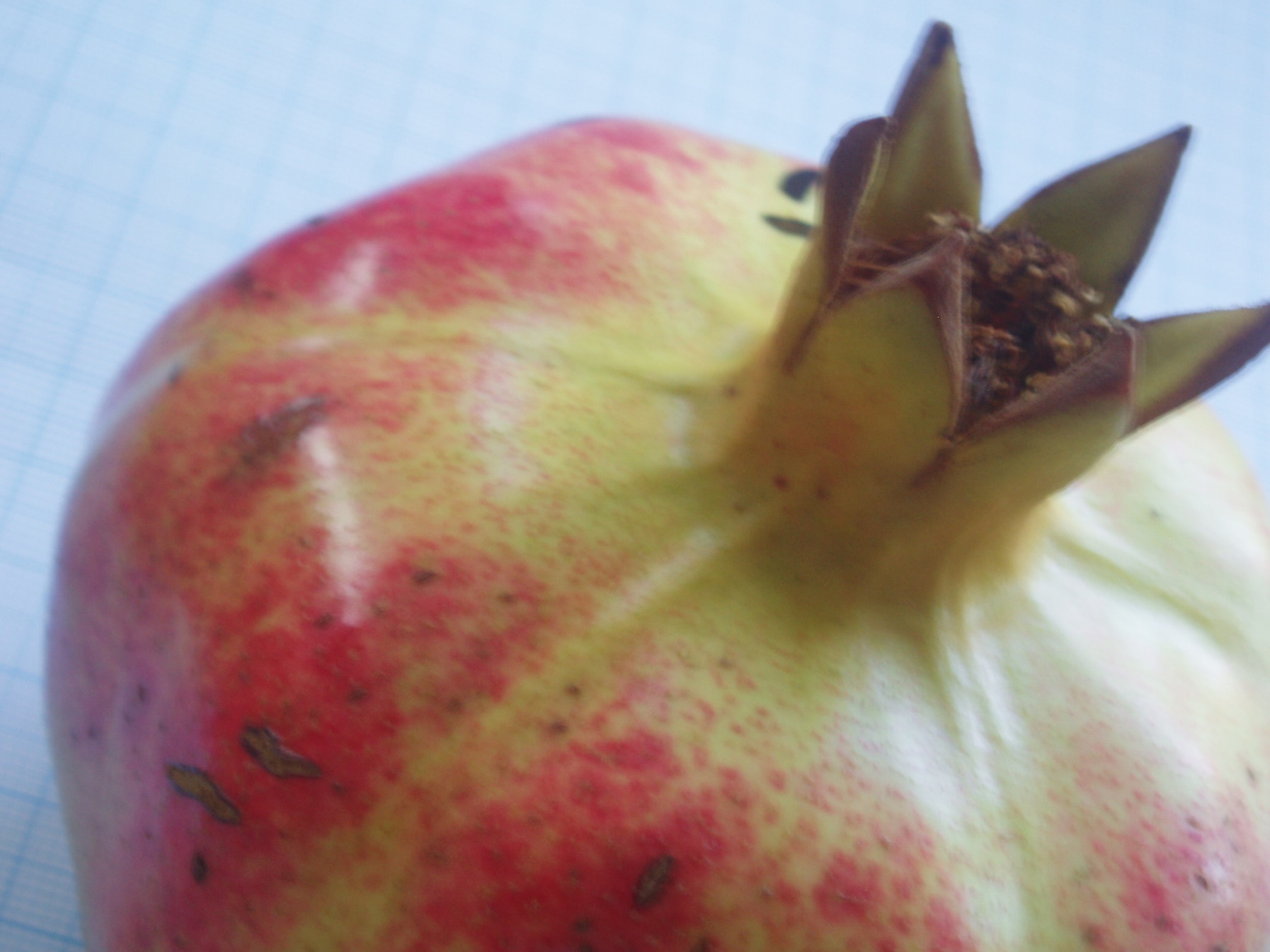 Hvala na pozornosti!